MSC projects for 2017-8for CMSC5720(term1), CMSC5721(term2)
To be supervised by Prof. KH Wong
MSC projects for 2017-8 v.7a
1
MSC-Khw-1701 : Smart wearable glasses development
Wearable glasses such as the google glass draw a lot of attention from the public because it provides novel applications to users. For example, it can display texts and information directly to users onto the glasses they are wearing. At CUHK, we designed a novel wearable glass hardware that enlarges the display area and can be built at low cost. The function is more versatile such that one can see through the display so that texts and graphics can be overlaid onto the real scene. This project is to develop software applications such as text recognition, language translation or face recognition applications that can be incorporated into our wearable glass system. The project is suitable for those who are interested in system development and the creation of new products and ideas. We expect the system has high commercial potential and can be turned into a successful commercial product in future. The hardware design of our system can be found at  http://www.cse.cuhk.edu.hk/~khwong/proj/msc_khw_1617.pptx
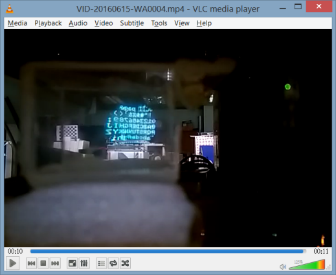 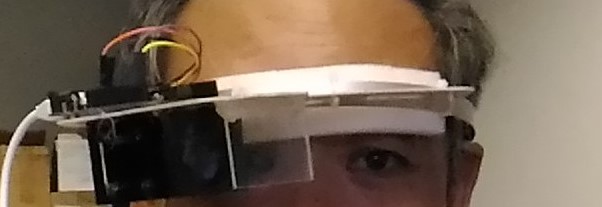 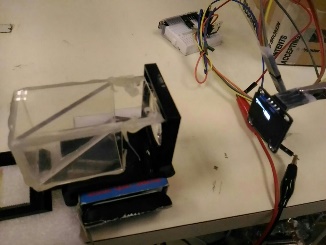 MSC projects for 2017-8 v.7a
2
MSC-khw-1702 : Artificial Neural Network research for 3D computer vision
Normally Artificial Neural Networks such as the Convolution or Deep Neural Networks can perform well in object recognition tasks, etc. We suggest we can use the networks for 3D reconstruction of models or camera pose tracking as well. The results can be useful in virtual reality systems and other applications such as automatic driving. Traditionally, a network takes the raw images as the input, our new idea is to feed the 2D feature tracking data to the network rather than the raw images to enable better results. We hope this can also enhance the efficiency of the network in terms of training and recognition. Our approach is not just preparing data for large scale training but rather to investigate ways to redesign a new network architecture for better performances. References are: http://deeplearning.net/tutorial/lenet.html , https://www.tensorflow.org/, http://www.cse.cuhk.edu.hk/~khwong/proj/msc_khw_1718.pptx
MSC projects for 2017-8 v.7a
3
MSC-khw-1703:  Health diagnosis by measuring pulses with a Smart-Watch
It is believed pulse patterns reflect the health status of a person. Traditional, doctors of Chinese medicine diagnose diseases by measuring patterns of patient’s pulses to find out the problems and cure. It is found that latest Smart-Watches can provide accurate measurements of such pulse data. By analyzing pulses using machine learning and other artificial intelligence techniques, it is hoped that it will provide enough information for accurate disease classification. The student will work on the development of machine algorithms tailored for this application.
MSC projects for 2017-8 v.7a
4
MSC-Khw-1701 : Smart wearable glasses development
Wearable glasses such as the google glass draw a lot of attention from the public because it provides novel applications to users. For example, it can display texts and information directly to users onto the glasses they are wearing. At CUHK, we designed a novel wearable glass hardware that enlarges the display area and can be built at low cost. The function is more versatile such that one can see through the display so that texts and graphics can be overlaid onto the real scene. This project is to develop software applications such as text recognition, language translation or face recognition applications that can be incorporated into our wearable glass system. The project is suitable for those who are interested in system development and the creation of new products and ideas. We expect the system has high commercial potential and can be turned into a successful commercial product in future. The hardware design of our system can be found at  http://www.cse.cuhk.edu.hk/~khwong/proj/msc_khw_1617.pptx
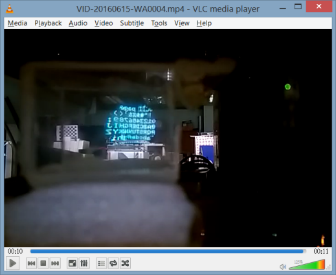 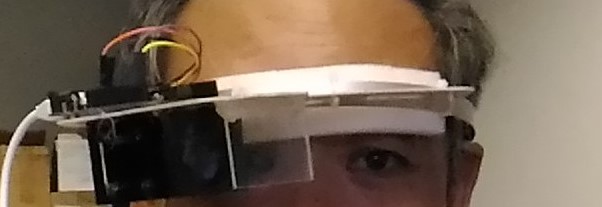 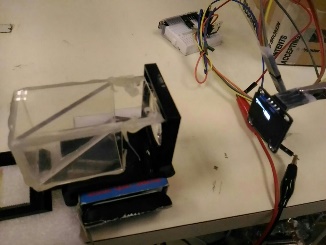 MSC projects for 2017-8 v.7a
5
MSC-khw-1702 : Artificial Neural Network research for 3D computer vision
Normally Artificial Neural Networks such as the Convolution or Deep Neural Networks can perform well in object recognition tasks, etc. We suggest we can use the networks for 3D reconstruction of models or camera pose tracking as well. The results can be useful in virtual reality systems and other applications such as automatic driving. Traditionally, a network takes the raw images as the input, our new idea is to feed the 2D feature tracking data to the network rather than the raw images to enable better results. We hope this can also enhance the efficiency of the network in terms of training and recognition. Our approach is not just preparing data for large scale training but rather to investigate ways to redesign a new network architecture for better performances. References are: http://deeplearning.net/tutorial/lenet.html , https://www.tensorflow.org/, http://www.cse.cuhk.edu.hk/~khwong/proj/msc_khw_1617.pptx
MSC projects for 2017-8 v.7a
6
MSC-khw-1703:  Health diagnosis by measuring pulses with Smart-Watch
It is believed pulse patterns reflect the health status of a person. Traditional, doctors of Chinese medicine diagnose diseases by measuring patterns of patient’s pulses to find out the problems and cure. It is found that latest Smart-Watches can provide accurate measurements of such pulse data. By analyzing pulses using machine learning and other Artificial Intelligence techniques, it is hoped that it will provide enough information for disease classification. The student will work on the development of machine algorithms tailored for this application.
MSC projects for 2017-8 v.7a
7
The design of smart glasses for VR applicationsThe CU-GLASSES
KH Wong
MSC projects for 2017-8 v.7a
8
Introduction
Glass frame(no lens)
Be able to overlay images  or text to our normal view
Simple, low cost and easy to build
Can duplicate for the 2nd eye
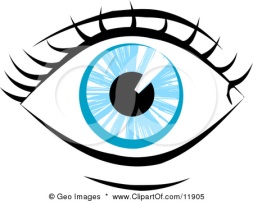 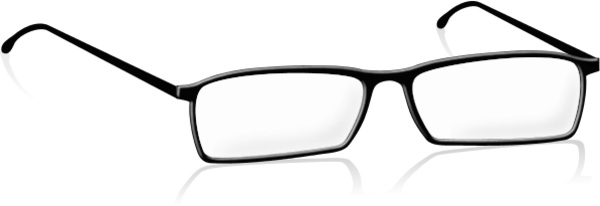 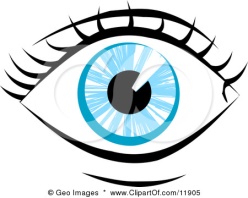 See through glass
Close up
Lens
CCD display
For text or graphics
The CU-GLASSES
MSC projects for 2017-8 v.7a
9
The idea
Top down view
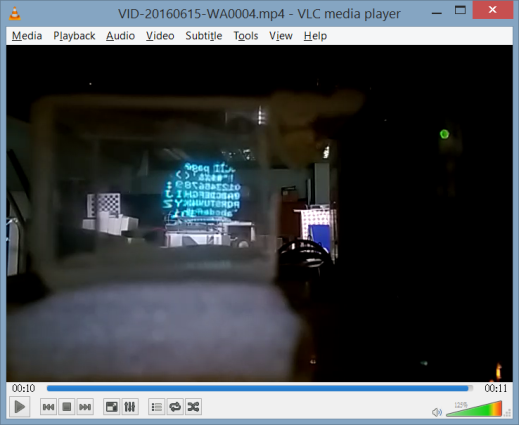 Eye
See through glass
CCD 
display
Close up
Lens
MSC projects for 2017-8 v.7a
10
Tests
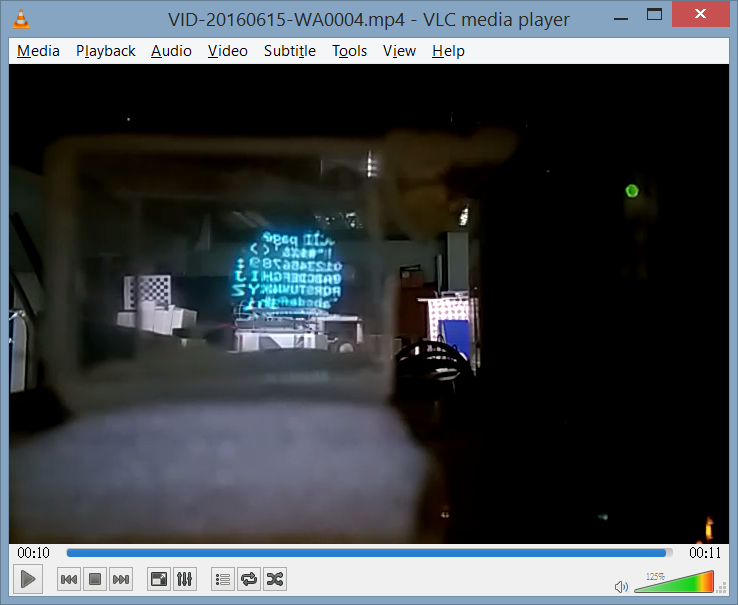 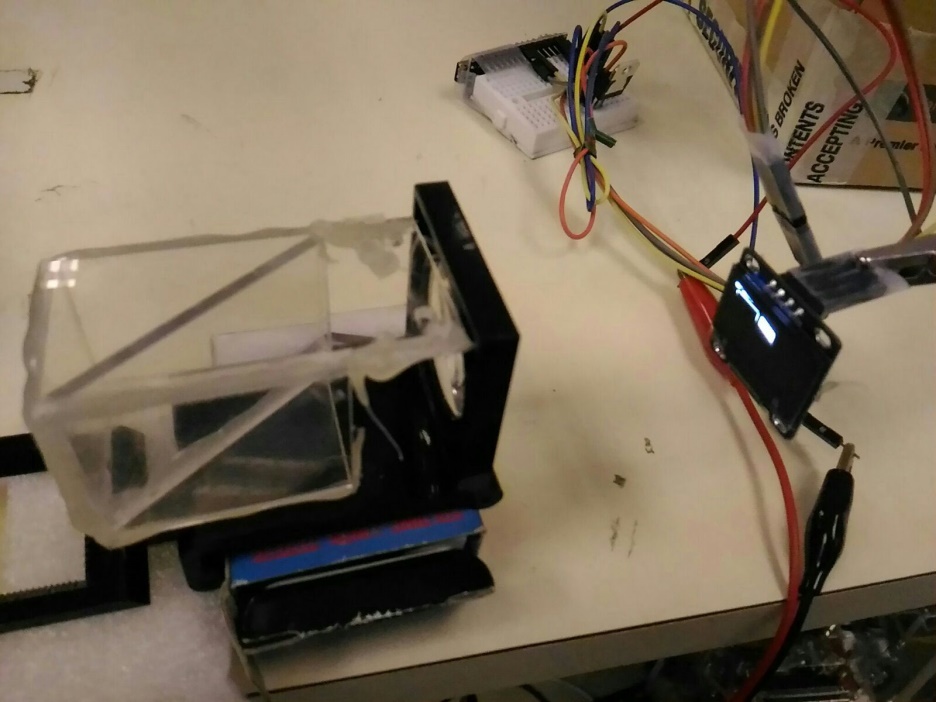 Video link
https://youtu.be/i2lpo0DHaWA
MSC projects for 2017-8 v.7a
11
Applications
Translation
Real time translate what you see into other languages
Education
Overlay more information to students when reading books
MSC projects for 2017-8 v.7a
12
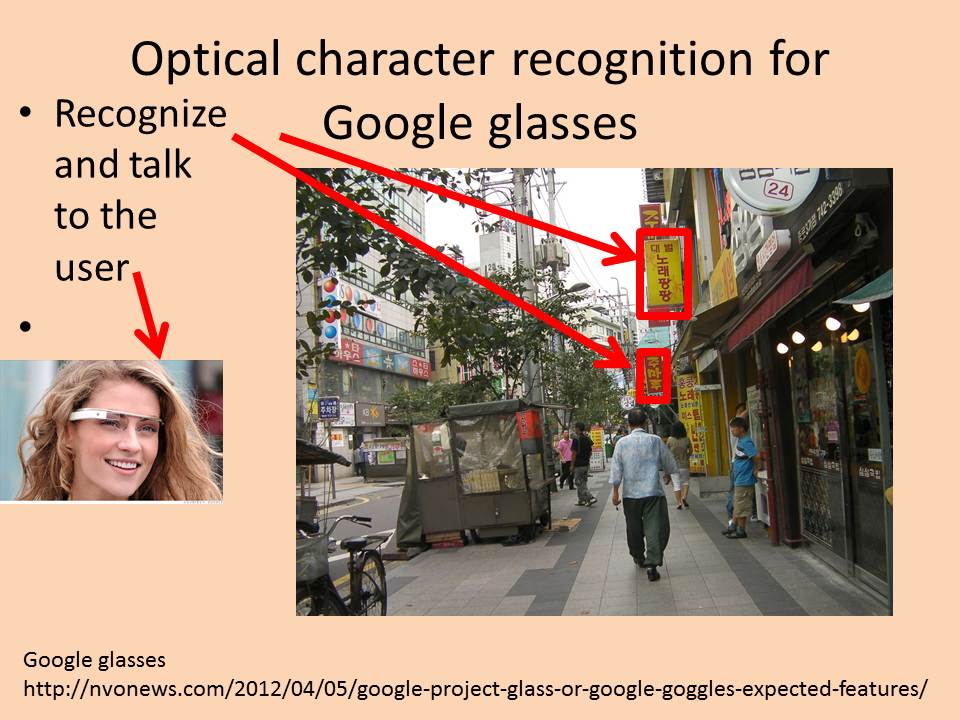 MSC projects for 2017-8 v.7a
13
Extension
Add stereo display and cameras
Application
Gaming
Add 3D information to the scene
MSC projects for 2017-8 v.7a
14
End
Q&A
MSC projects for 2017-8 v.7a
15